Kendama
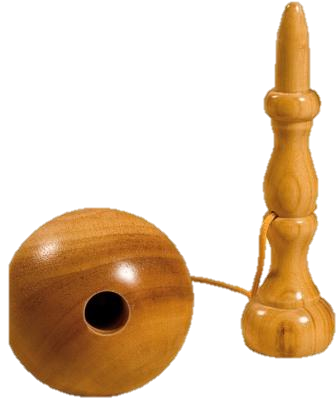 Origin
Thought to originate from Japan
The direct origins can not be traced back to one single origin because
The basic principle is so natural and universal that there has always been a similar game in 
Recent origins that are proven go back to 16th century France
“Bilboquet” (Bil.bo.ke)
Assumed that the variety of Kendama we have today is developed by the bilboquet
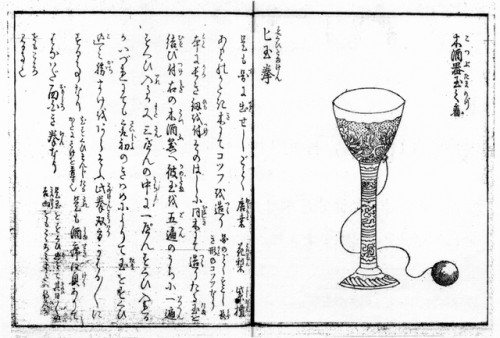 Japanese Kendama
“Sukuitamaken” (spoon Kendama)
 To win play must catch ball within a few tries
Might have been played as a drinking game as entertainment
The Kendama we know today is thought to come from an European import
Thought to come to japan in 1777 during the Edo-dynasty (1603-1868)
Transported through the silk roads to Nagasaki
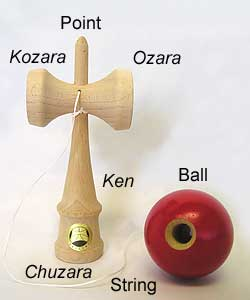 The Parts of the Kendama
A Kendama is consisted of:
A wooden stick with a point at one end 
Three attached cups: Kozara, Ozara, and Chuzara
Ball with a small hole in one end
Ball is connected to the stick by roughly a 16 inch string
Modern Kendama
Today's Kendama comes from the so called "Nichigetsuboru"(Sun-and-Moon-Ball)
Ball looks the sun and the cups look like a sickled moon.
First appeared in Taisho-period (1912-1926)
Originally made by a foot lathe and by hand
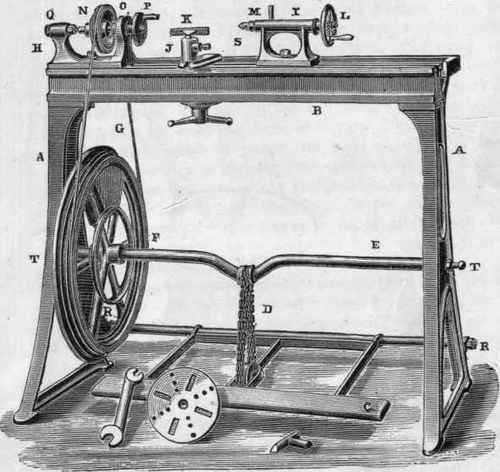 Competitions
Competition were held for children to advertise the game.
Winners would get an over-sized kendama
Many of the tricks developed in the 20 are still typical tricks
"Uguise" (sparrow) 
"Hikôki" (airplane)  
"Tôdai" (lighthouse)
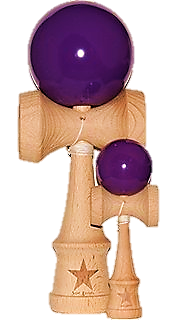 During/After WWII
Kendama fell into oblivion
War time productions
Going into the military
After WWII ended the game was rediscovered
Developed new tricks
Formed clubs
Laid foundations
Today’s Kendama
1975 Issei Fujiwara found the Japanese Kendama Association, JKA
Standardized shape, size, and form of the Kendama
Made a group of standard tricks
Due to huge popularity Kendama websites have popped up all over the world.